A unique signum switch for chaos and hyperchaos
Chunbiao Li, Julien Clinton Sprott
Wesley Thio, Huanqiang Zhu
Email:  goontry@126.com
chunbiaolee@gmail.com
Acknowledgement  ---  Cooperators
Julien Clinton Sprott

Wesley Thio

Huanqiang Zhu
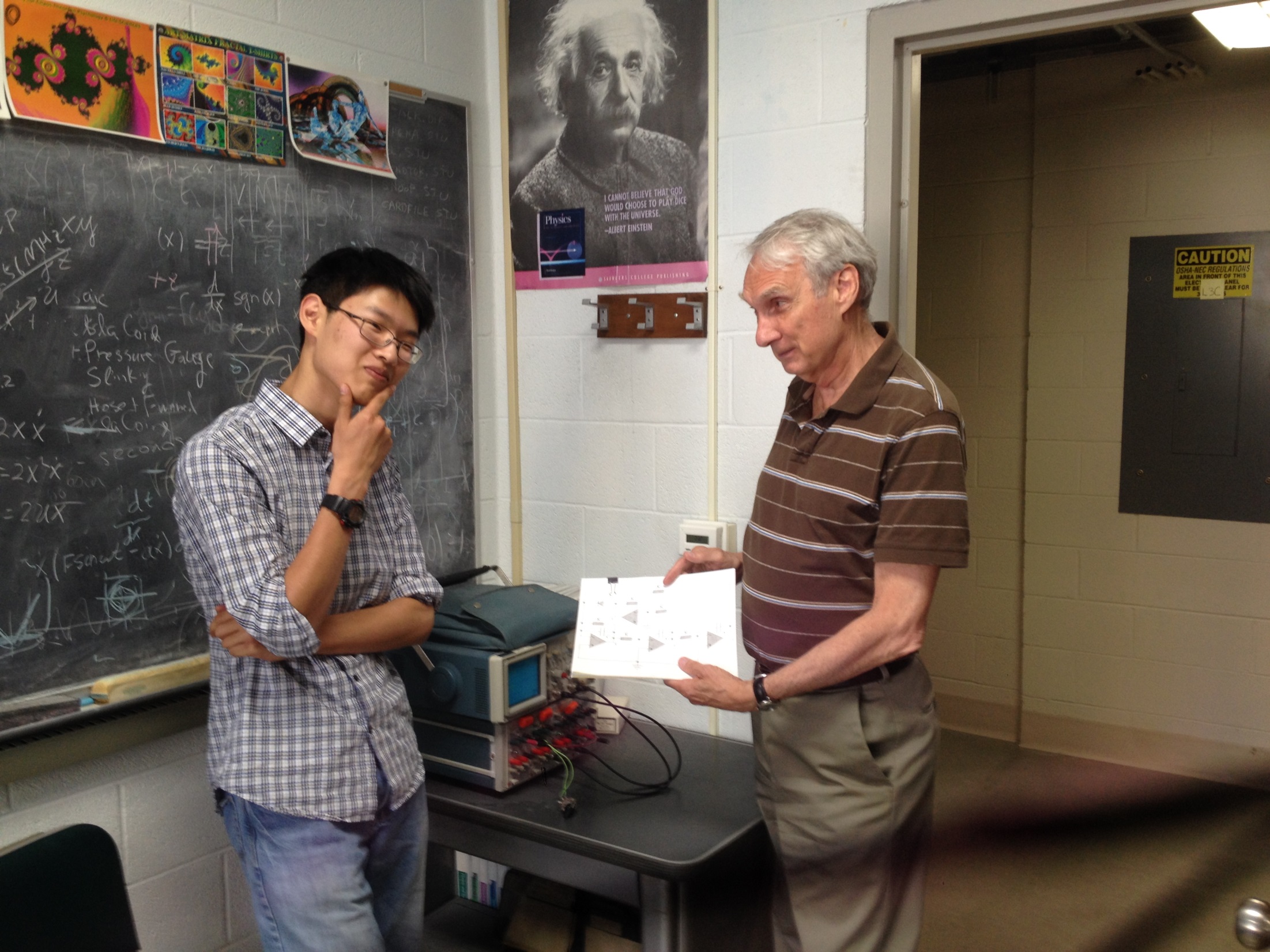 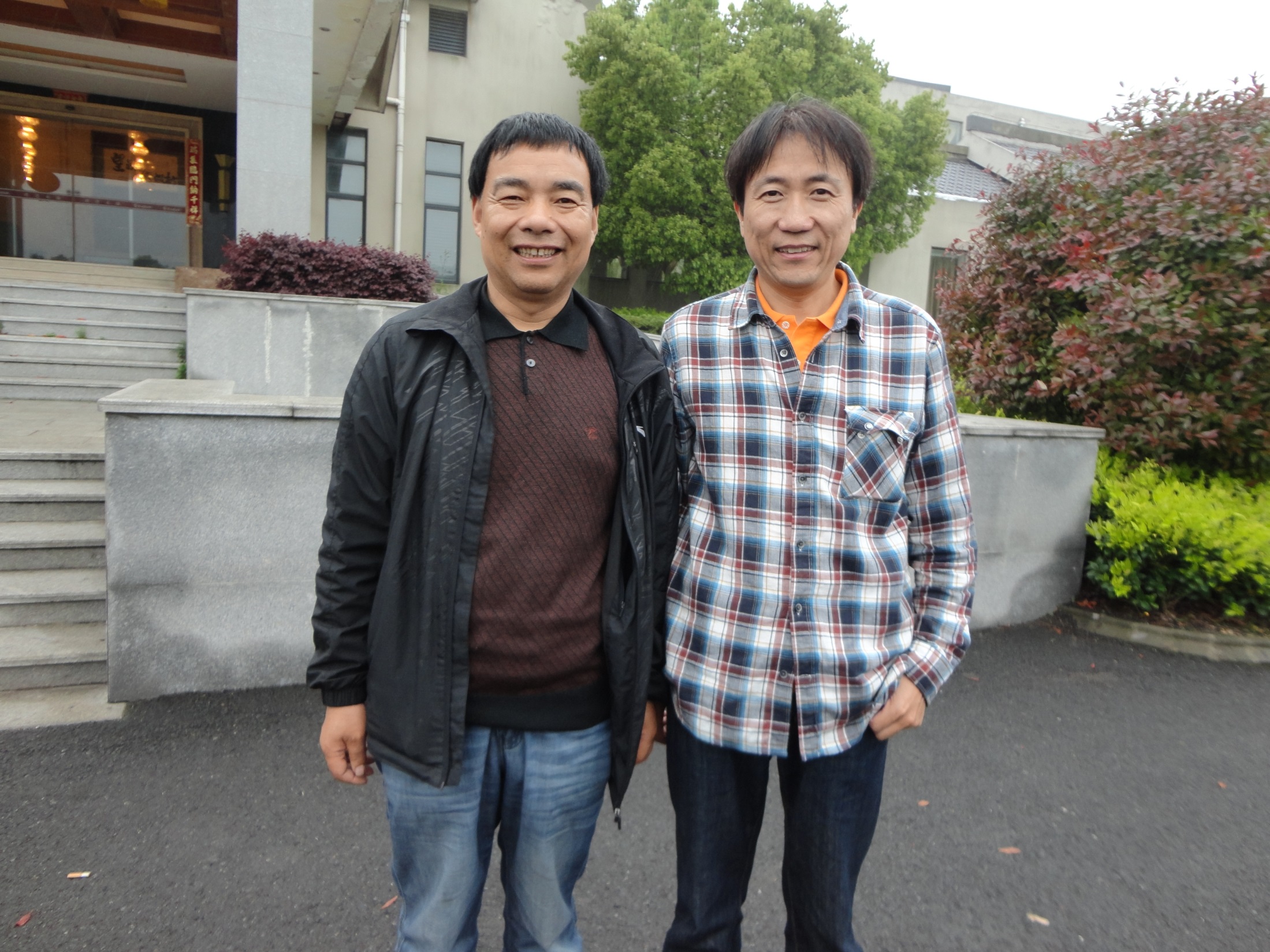 Acknowledgement
This work was supported financially by the Jiangsu Overseas Research and Training Program for University Prominent Young and Middle-aged Teachers and Presidents, the 4th 333 High-level Personnel Training Project (Su Talent [2011] No.15) and the National Science Foundation for Postdoctoral General Program and Special Founding Program of People’s Republic of China (Grant No. 2011M500838 and Grant No. 2012T50456) and Postdoctoral Research Foundation of Jiangsu Province (Grant No. 1002004C).
A Unique Circuit Switch for ASIG(B)
Traditional Method
New Circuit Element
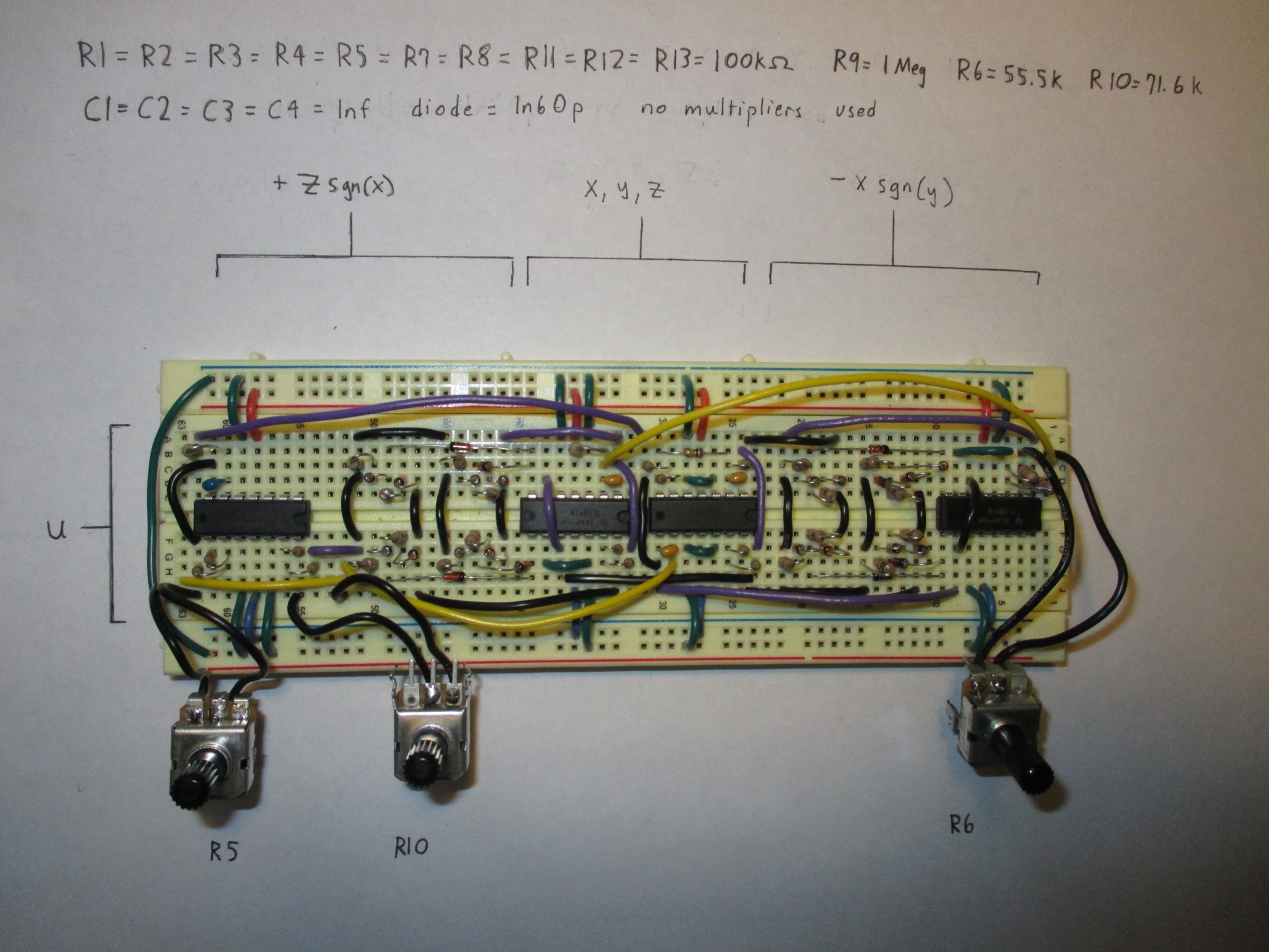 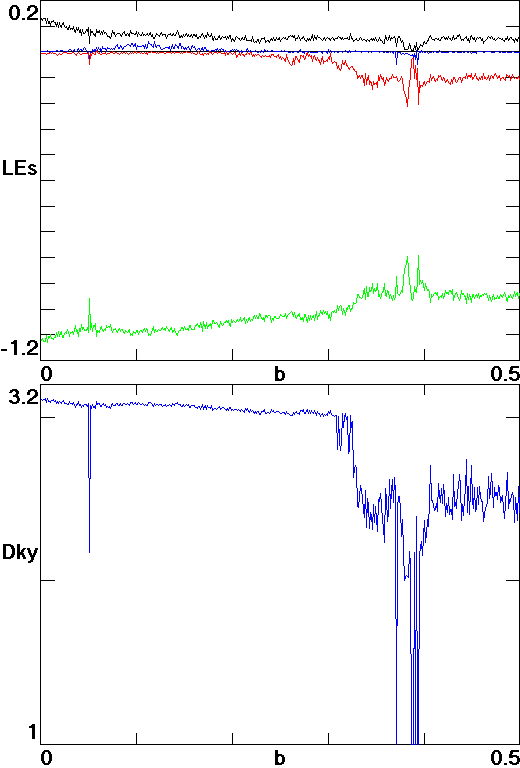 Lyapunov exponents of system versus b at a = 1
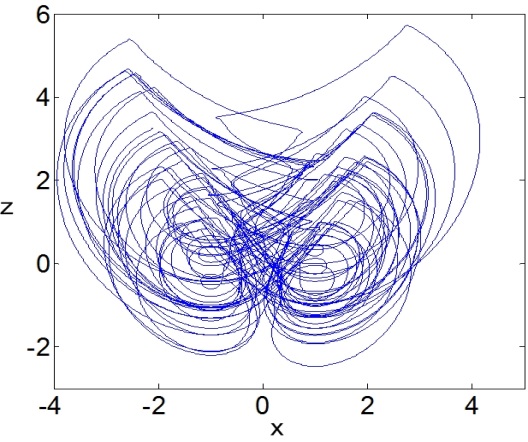 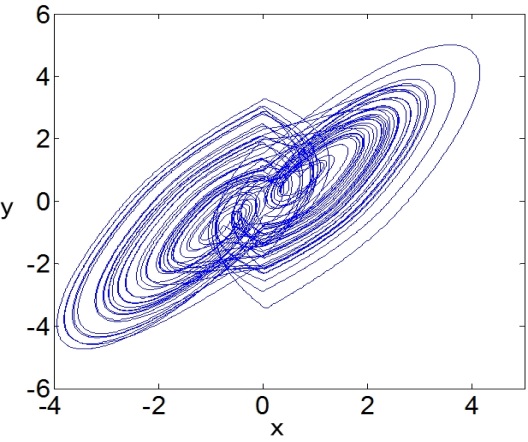 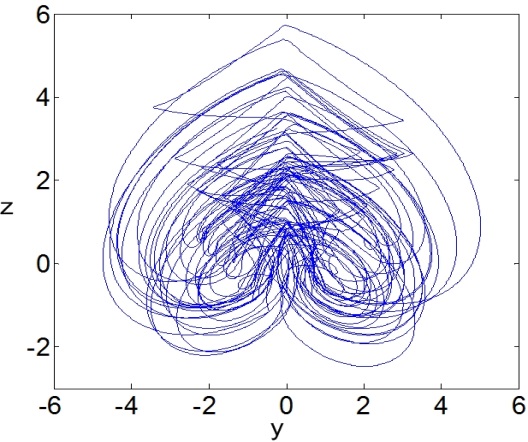 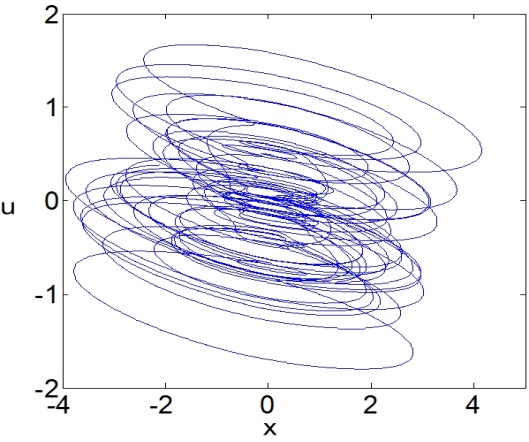 (a)                                                    (b)
Hyperchaotic attractor with initial conditions (1, 0, 3, 0) (a) x-y phase plane, (b) x-z phase plane, (c) y-z phase plane, (d) x-u phase plane when b = 0.1
(c)                                                    (d)
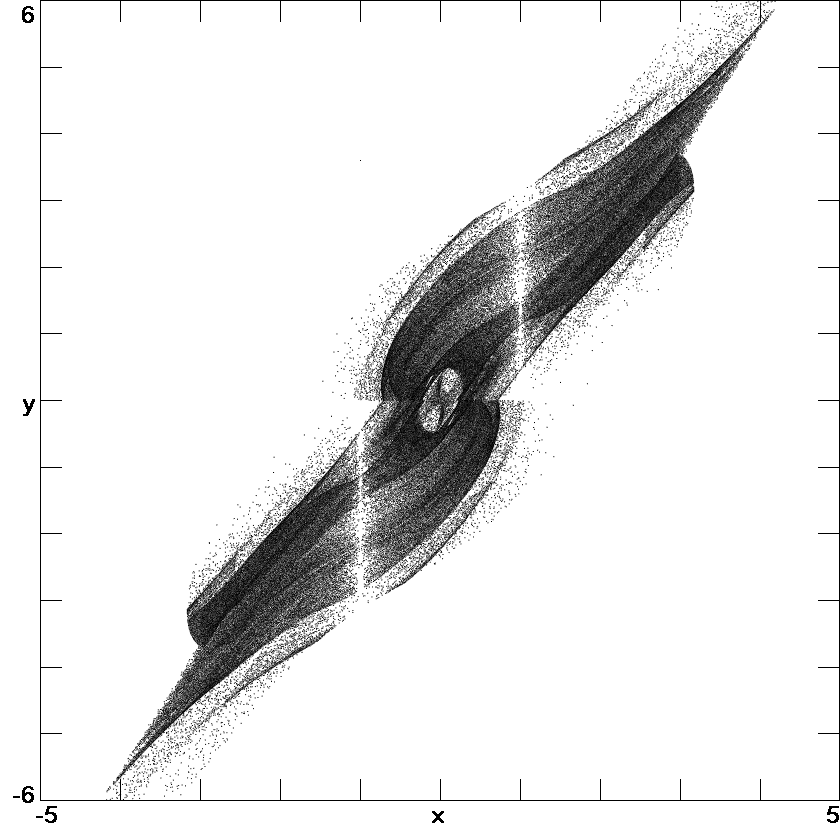 Projection onto the x-y plane of a cross-section of the attractor at z = 0
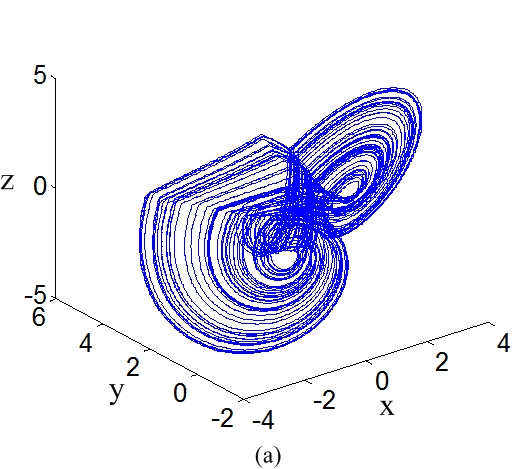 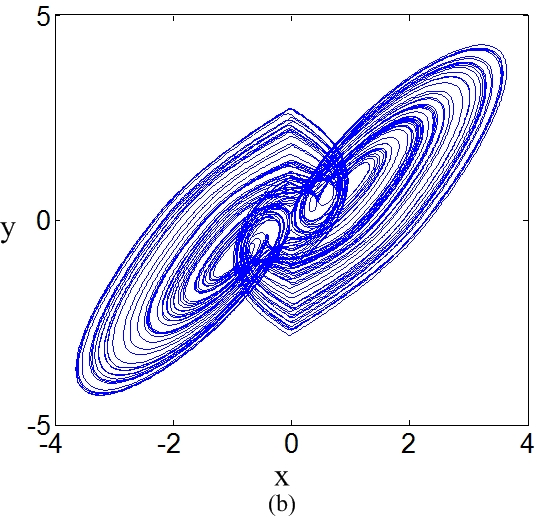 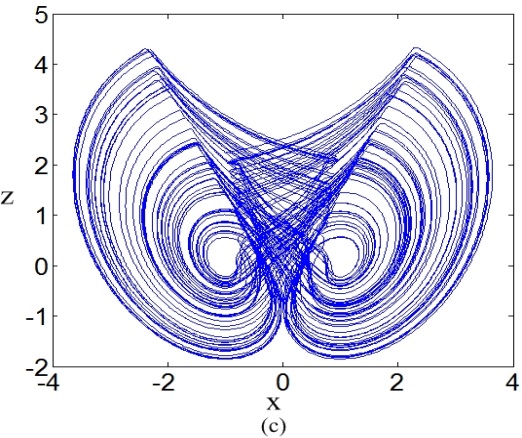 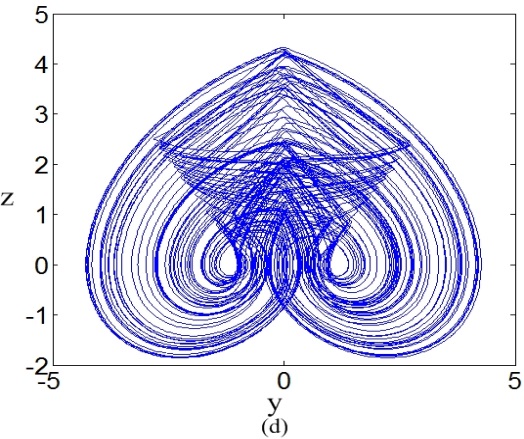 Fig. 1 Chaotic attractor from Eq. (2) for initial conditions (0, 1, 0) with LEs (0.131, 0, -1.131),
Four integration channels in circuit structure for the 4-D system
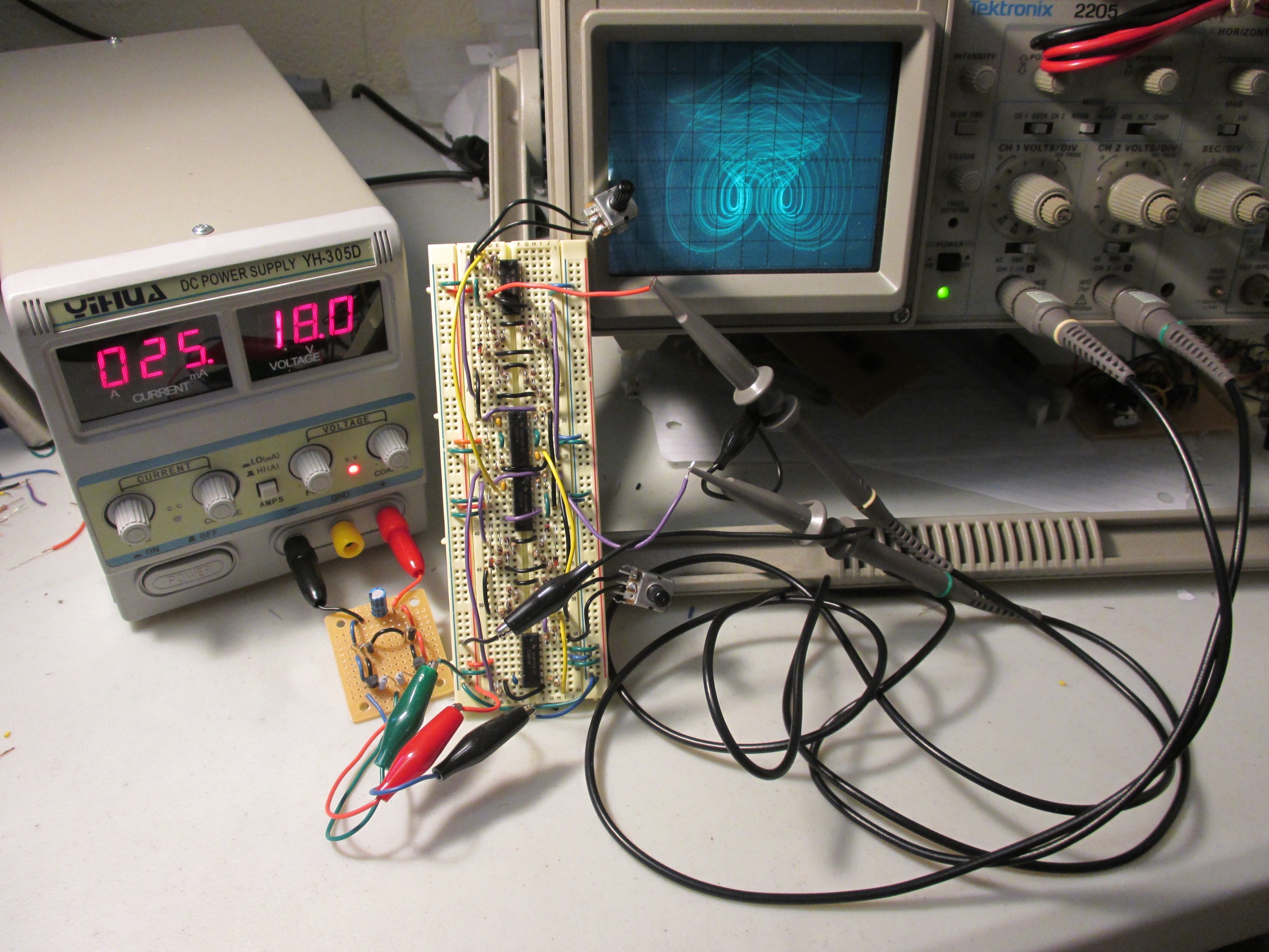 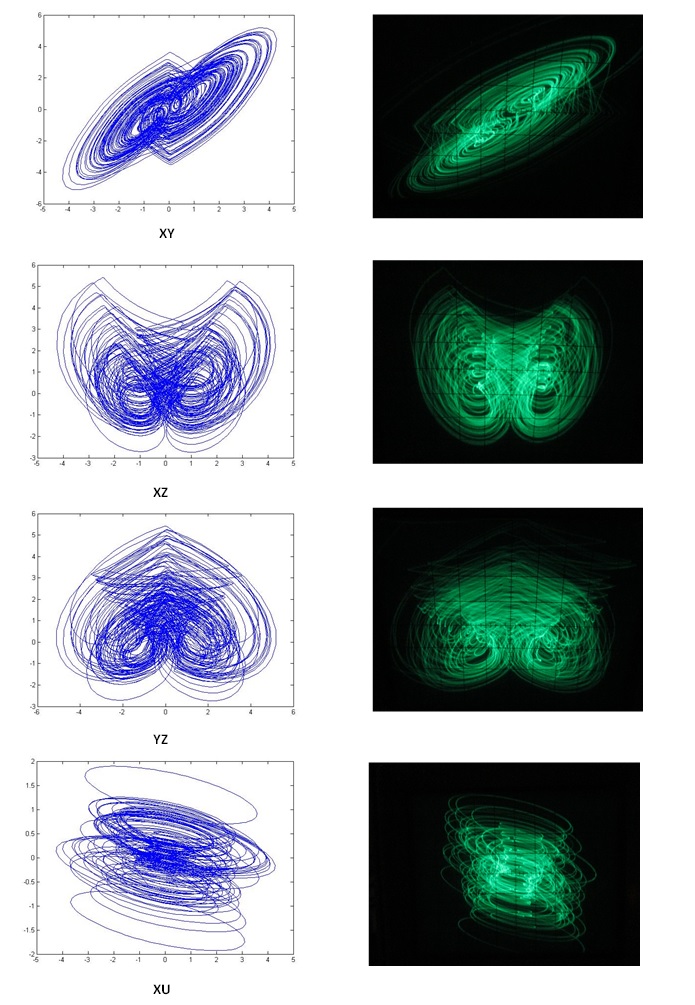 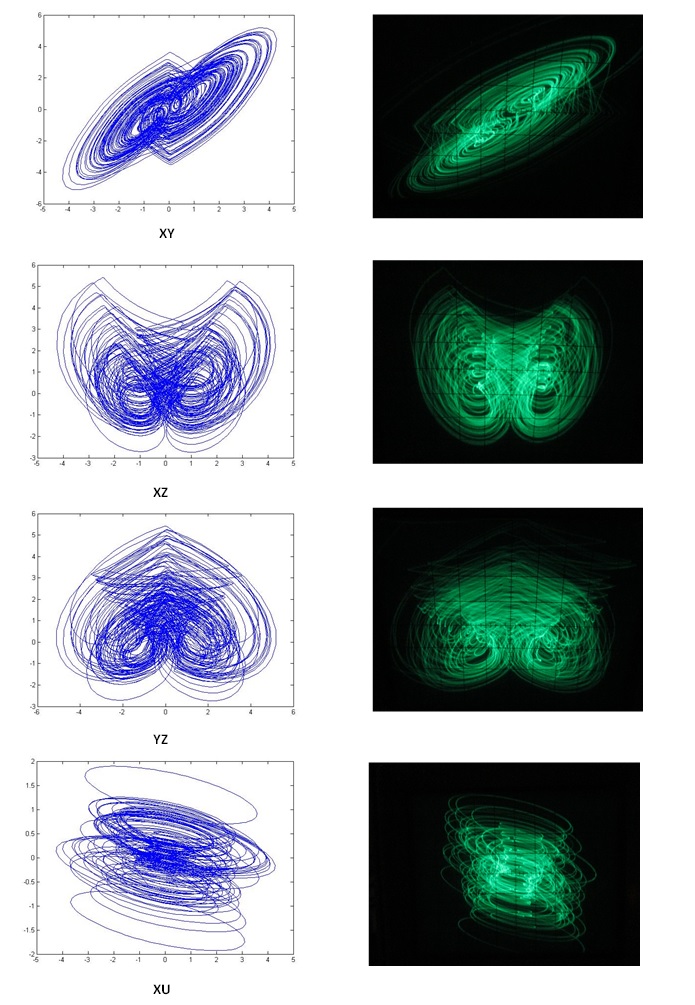 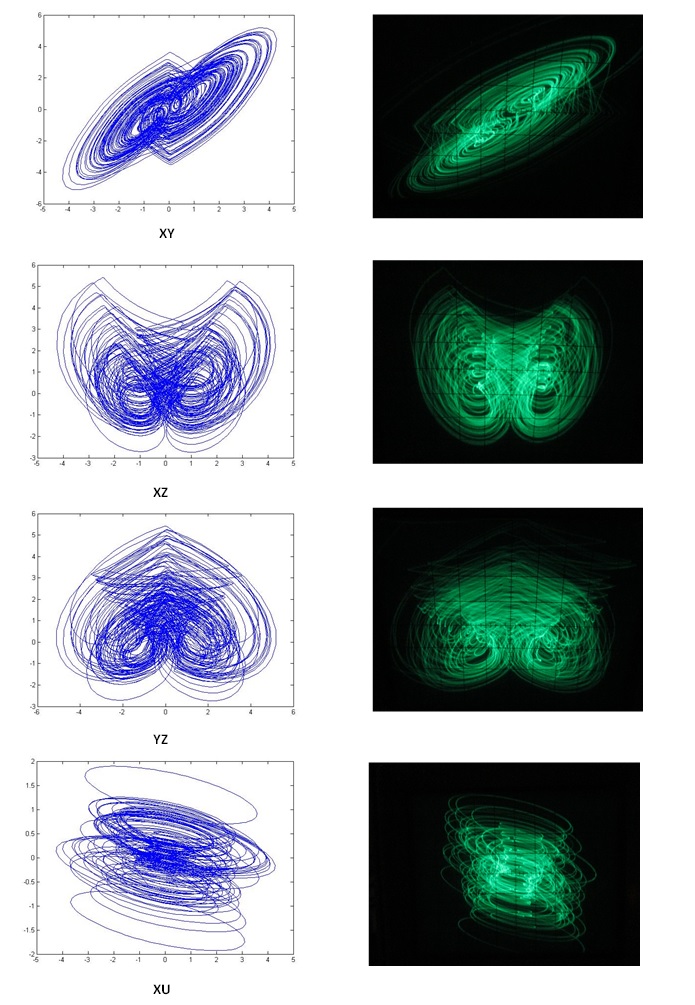 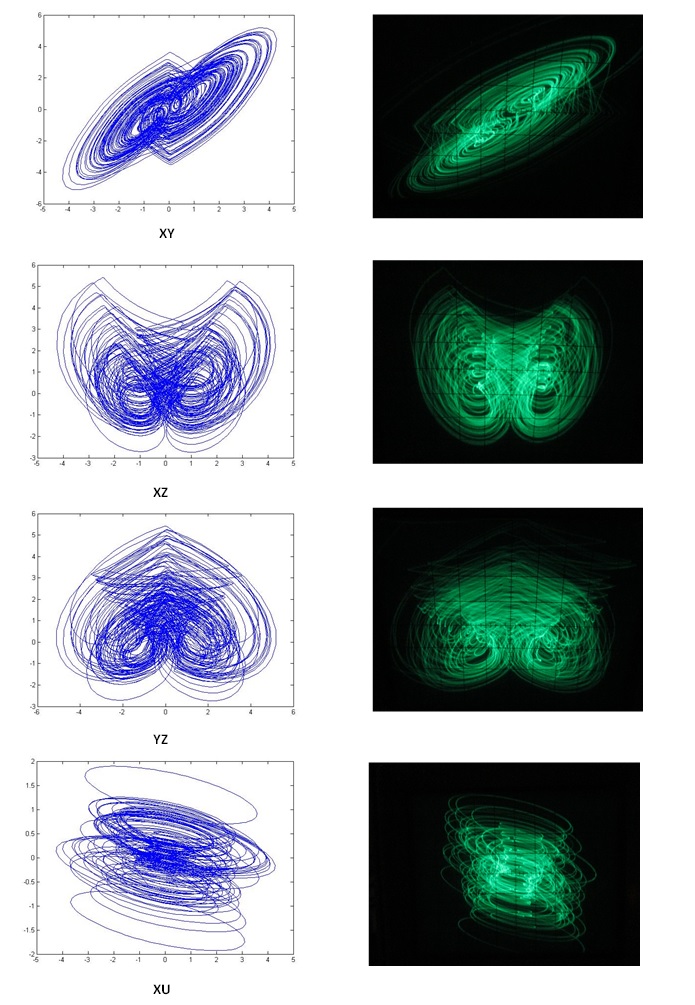 Oscilloscope traces of hyperchaotic attractors  (a) x-y plane, (b) x-z plane, (c) y-z plane, (d) x-u plane (1V/div).
(c)                                         (d)
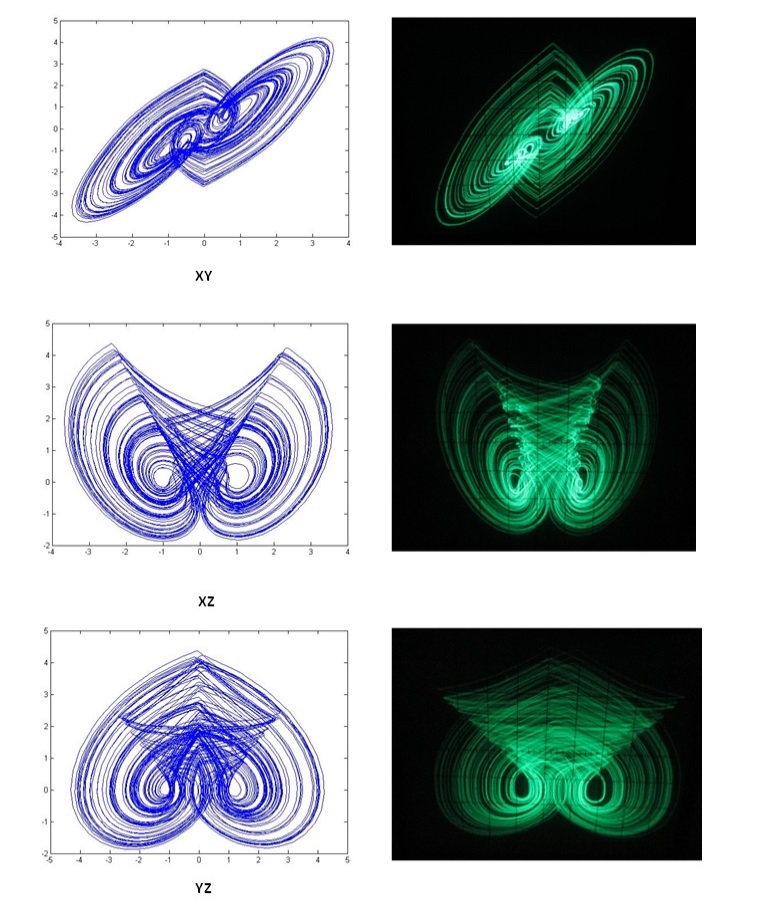 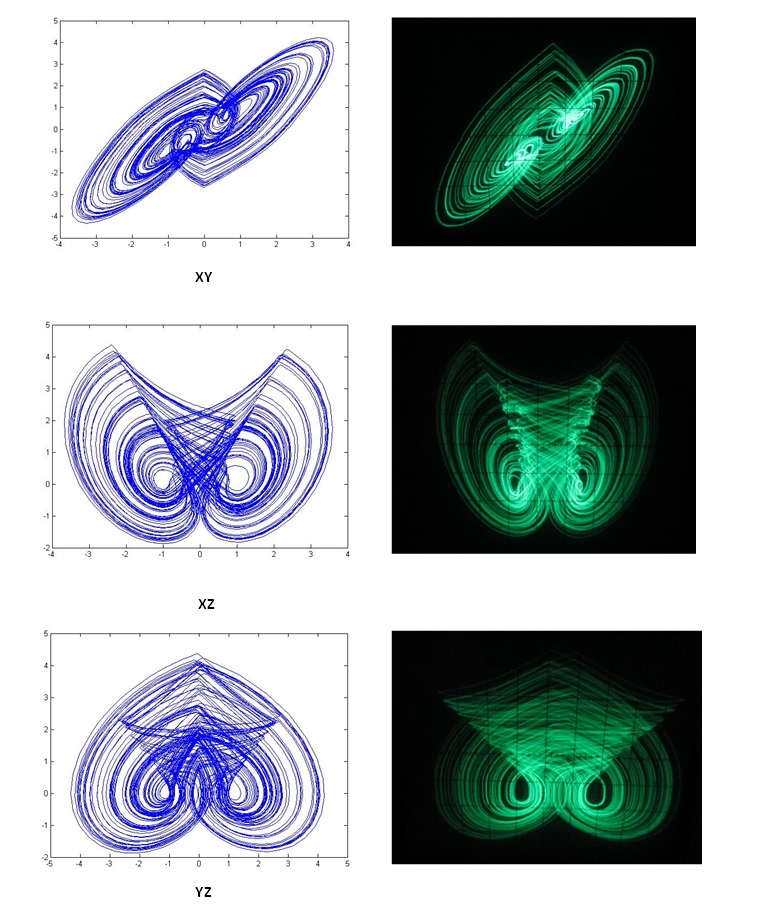 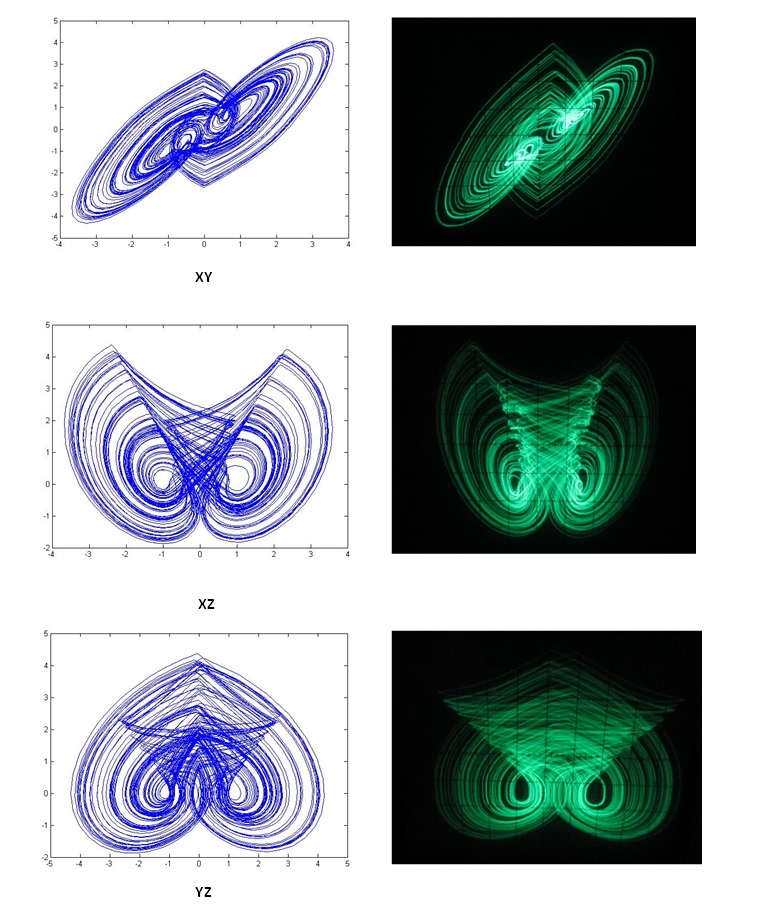 Experimental phase portraits of 3-D chaotic system (a) x-y plane, (b) x-z plane, (c) y-z plane (1V/div).
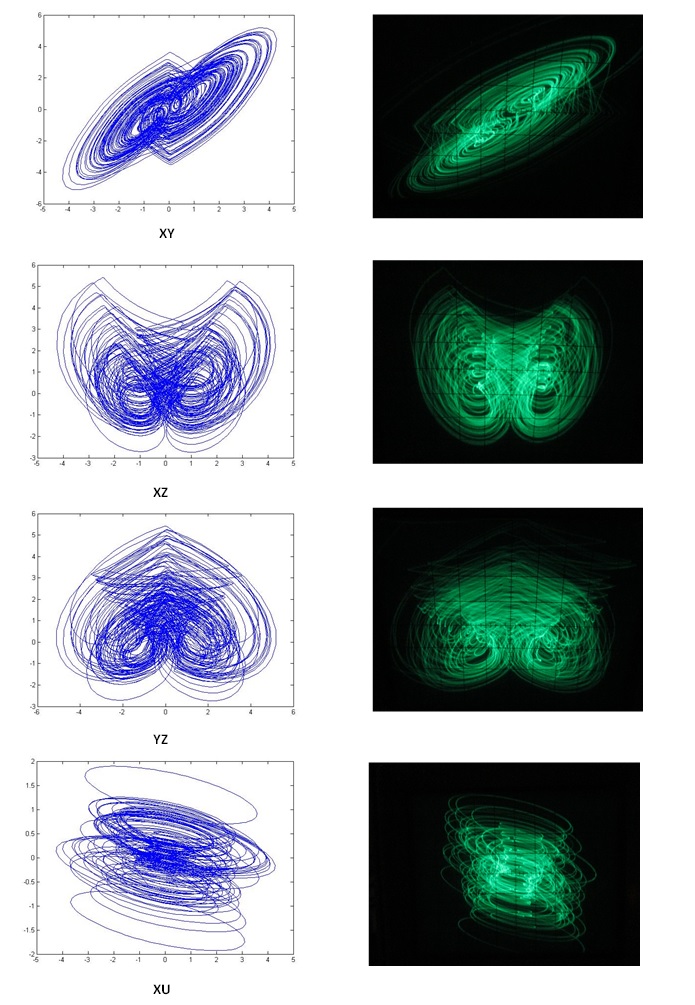 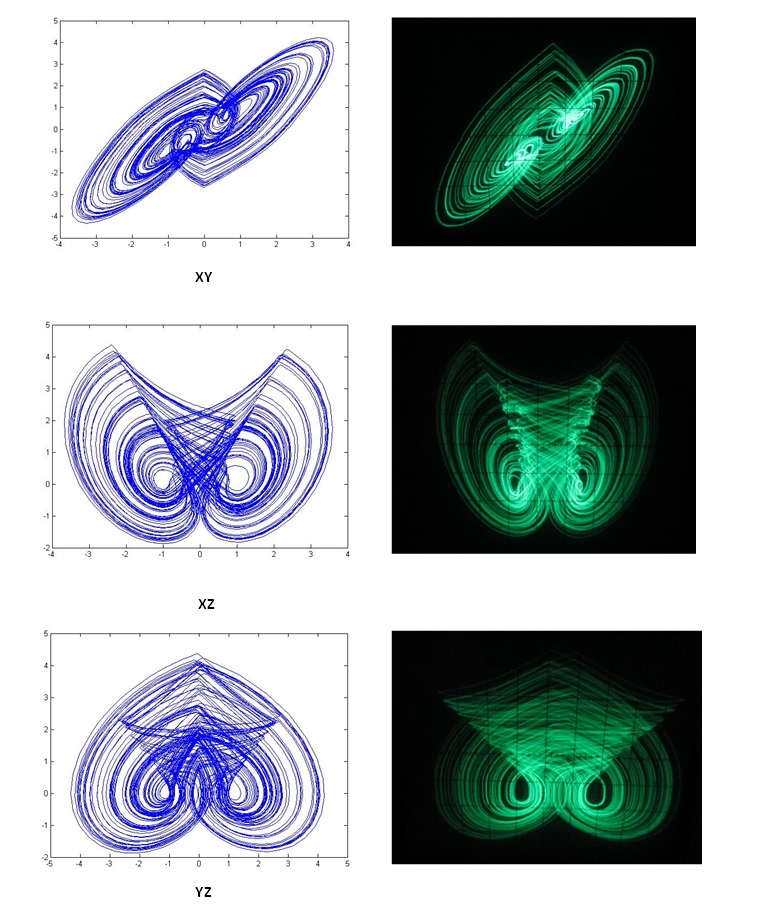 Thanks